TÜRKÇE SÖZLÜKLER
Bir dilin bütün veya belli bir çağda kullanılmış kelime ve deyimlerinin alfabe sırasına göre tanımlarını yapan, açıklayan, başka dillerdeki karşılıklarını veren eserlere sözlük denir.

Türklerde, Doğu dünyası doğrultusunda gelişmiş eski bir sözlükçülük geleneği vardır.


Sözlükçülük geleneğimiz 1000 yıl öncesine kadar gitmektedir.
TÜRKÇE SÖZLÜKLER
Divanü Lügati’t Türk

Bugün bilinen ilk Türkçe sözlük olan Divanü Lügati’t Türk, Kaşgarlı Mahmut tarafından 1072-1074 yılları arasında yazılmıştır. 

Araplara hem Türkçe öğretmek hem de Türkçenin de oldukça gelişmiş bir dil olduğunu göstermek amacıyla yazılmış olan sözlükte yaklaşık olarak 7500 kelime yer almaktadır.

Sözlük bölümünün dışında şiir, atasözü, harita gibi bilgiler içeren bölümleri vardır.
TÜRKÇE SÖZLÜKLER
2. Mukaddimetü’l Edeb

Zemahşerî tarafından 12. yüzyılda Türkçe, Arapça, Farsça ve Moğolca şeklinde hazırlanmış bir sözlük kitabıdır. 

Harezm şahının isteği üzerine Türklere Arapçayı öğretmek amacıyla hazırlanmış olan sözlük uzun bir süre medreselerde ders kitabı olarak kullanılmıştır. 

Sözlük toplamda beş bölümden oluşur: İsimler, fiiller, harf­ler, isim çekimi ve fiil çekimi.
TÜRKÇE SÖZLÜKLER
3. Codex Cumanicus

Karadeniz’in kuzeyinde yaşayan Kıpçak Türklerinin dilini Hristiyan din adamlarına öğretmek amacıyla 14.yüzyılda İtalyan ve Almanlar tarafından hazırlanmış bir sözlüktür. 

İki bölümden oluşan sözlüğün adı Latincedir ve anlam olarak “Kuman Kitabı”nı ifade eder.

Eserin içerisinde Türkçe ve Latince sözlükler, metin örnekleri ve gramer bilgileri yer almaktadır.
TÜRKÇE SÖZLÜKLER
4. Muhakemetü’l Lugateyn

15. yüzyılda Ali Şir Nevaî tarafından Türkçenin Farsçadan üstünlüğünü ortaya koymak adına yazılmış bir eserdir. 

Aslında bir dil bilgisi kitabı olan Muhakemetü’l Lugateyn eserinde yazar; Türkçe hakkındaki görüşlerini ortaya koymuş, Türkler sosyal, siyasi, ekonomik ve kültürel yaşantısı hakkında bilgi verirken çok sayıda kelimeye değinip anlamlarını kullanımlarıyla birlikte verdiğinden eser aynı zamanda bir sözlük olarak kabul görmüştür.
TÜRKÇE SÖZLÜKLER
5. Kitab-ı Lugat-ı Vankulu

16. yüzyılın ünlü bilginlerinden Vankulu Mehmet Efendi tarafından 1589 yılında başka bir eserden çeviri olarak oluşturulmuş sözlük kitabıdır. 

Müteferrika matbaasından basılan ilk eser olan Kitab-ı Lugat-ı Vankulu, 500 adet olarak çoğaltılmıştır. 

Arapça-Türkçe olarak oluşturulan eserin içerisinde 45 bini aşkın madde bulunmaktadır.
TÜRKÇE SÖZLÜKLER
6. Tuhfe-i Vehbi

Sümbülzade Vehbi tarafından 18.yüzyılda yazılmış manzum Farsça-Türkçe sözlüktür.
TÜRKÇE SÖZLÜKLER
7. Lehçe-i Osmanî

1876 yılında Ahmet Vefik Paşa tarafından hazırlanmış ve Osmanlı Lehçesi manasına gelen sözlük kitabı, iki ciltten oluşmaktadır. 

Sözlükte Arap alfabe sistemine göre dönemin örnek Türkçe cümleleri listelenmiştir. 

Birçok Türkçe sözcüğün yer aldığı sözlük daha sonraki yıllarda yazılan sözlüklere de kaynaklık etmiştir.
TÜRKÇE SÖZLÜKLER
8. Lugat-i Naci

Muallim Naci tarafından 1890 yılında hazırlanan Lügat-i Naci adlı sözlük kitabı, Osmanlıcadaki birçok Arapça ve Farsça kelimelerinin karşılıklarını içermektedir. 

Muallim Naci’nin ölümünden sonra 1894 yılında yayımlanan sözlükte aynı zamanda Batı dillerinden Türkçeye girmiş sözcüklerle birlikte toplamda 18 bin madde başı sıralanmıştır.
TÜRKÇE SÖZLÜKLER
8. Kamûs-ı Türkî

1899 yılında Şemsettin Sami tarafından hazırlanmış olan sözlük, dönemin en başarılı çalışmalarından birisi olmuştur. 

Adında “Türk” kelimesini barındırıp Türkçeden Türkçeye şeklinde hazırlanan ilk sözlük kitabı olan Kamûs-ı Türki’de Şemsettin Sami, Türkçeye dahil olmamış Arapça ve Farsça kelimeleri elemiş ve Türkçe kökenli kelimelere öncelik vermiştir. 

Yabancı kelimeler yerine Türkçe kelimeleri ön plana çıkarması bakımdan önemli bir eserdir.
TÜRKÇE SÖZLÜKLER
9. Radloff Lügati

Dünyaca ünlü Türkolog olan Friedrich Wilhelm Radloff tarafından çalışmaları 1893 yılında başlanan ve 1911 yılında bitirilmiş olan sözlük toplamda dört ciltten oluşmaktadır. 

40 farklı lehçeden ve ağızdan oluşan bir içeriğe sahiptir.
TÜRKÇE SÖZLÜKLER
10. TDK Türkçe Sözlük

Cumhuriyet Dönemi’nde dil alanında yapılan yenilikler ve çalışmalarla sözlükçülük geleneğinde önemli gelişmeler görülmüştür. 

Türkçeye ait önceki kaynaklar ile yerel ağızlardaki kelimelerin tespit edilmesiyle ilgili Türk Dili Tetkik Cemiyeti (sonradan Türk Dil Kurumu) çalışmalar yaparak büyük bir sözlük hazırlamaya başlamıştır. 

TDK tarafından yapılan çalışmalarla günümüzde de gelişmeye devam eden Türkçe Sözlük, birçok ihtiyacı karşılayacak niteliğe sahiptir.
Teşekkür Ederiz…
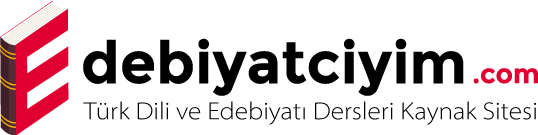 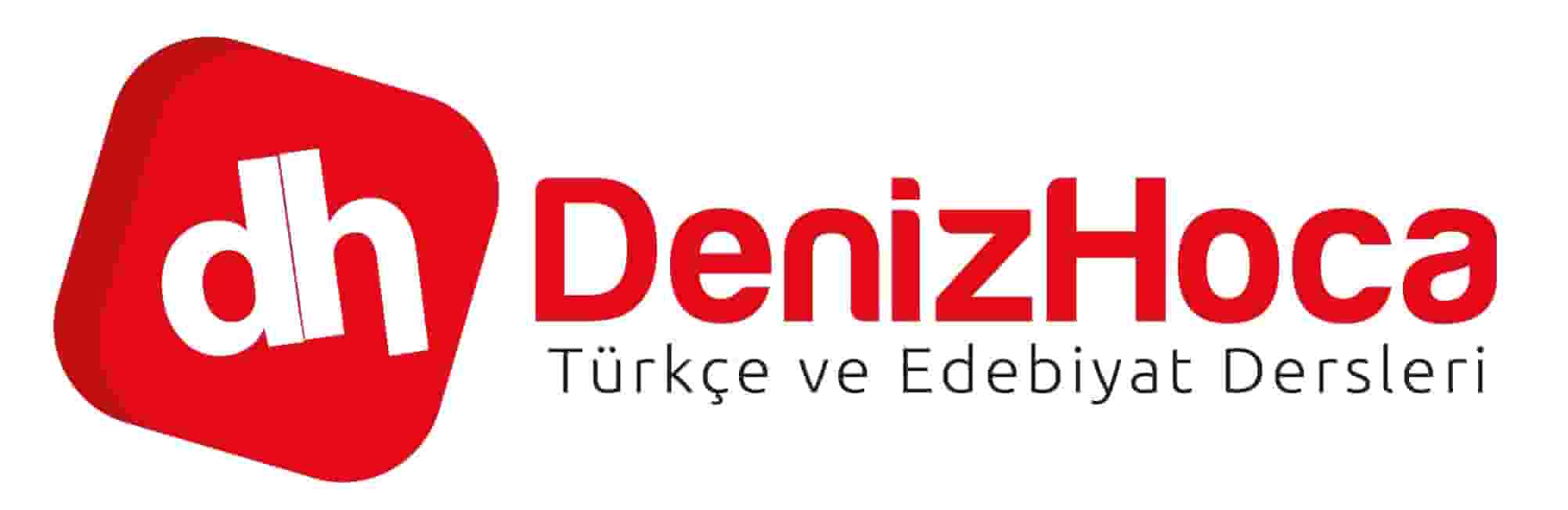